精、卵细胞的结构
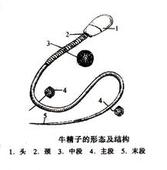 一、精子形态结构
形态似蝌蚪， 分三部分:
1.头部。
  包括核和顶体。核内含有遗传物质DNA;
顶体内能释放顶体素、透明质酸酶、放射
冠穿透酶三种水解酶，在精子受精时起到
很大作用。
2.颈部。
  最为脆弱，环境不适易断裂
3.尾部。分中段、主段和末段
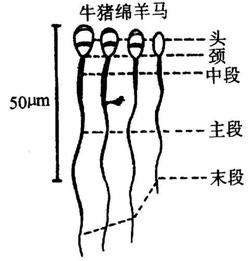 精、卵细胞的结构
二、卵子形态结构
（一）放射冠  
   卵子外围由颗粒状细胞组成，并呈放射状排列，细胞
在卵子发生过程中有营养供给作用。
（二）透明带  
   透明带是位于放射冠和卵黄膜之间的一层均质半透膜。
保护卵子作用，在受精时可发生透明带反应，防止多精子
受精。
（三）卵黄膜  
   透明带内包被卵黄的一层薄膜，是卵细胞皮质的分化物，
保护卵子，受精时可发生卵黄封锁反应，防止多精子受精。
（四）卵黄  
   为卵子发育和胚胎早期发育提供营养。
（五）卵核
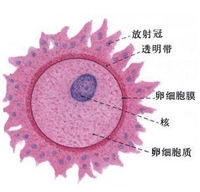